Outline Sketch map of the World’s Climatic zones
Connect your learning
IN PAIRS
Name the world climate zones A to G in the key

List 2 reasons why we get different climate zones across the globe
ARCTIC CIRCLE
TROPIC OF CANCER
EQUATOR
A
B
C
D
E
F
G
Tropical
Mediterranean
Dry
Temperate
Mountainous
Continental
Polar
TROPIC OF CAPRICORN
ANTARCTIC CIRCLE
Any reasons from;
Latitudinal changes in temperature caused by the curve of the Earth
Ocean currents – bringing warm and cold water to places
Atmospheric circulation, giving areas broad high and low pressure areas
Distance from the sea
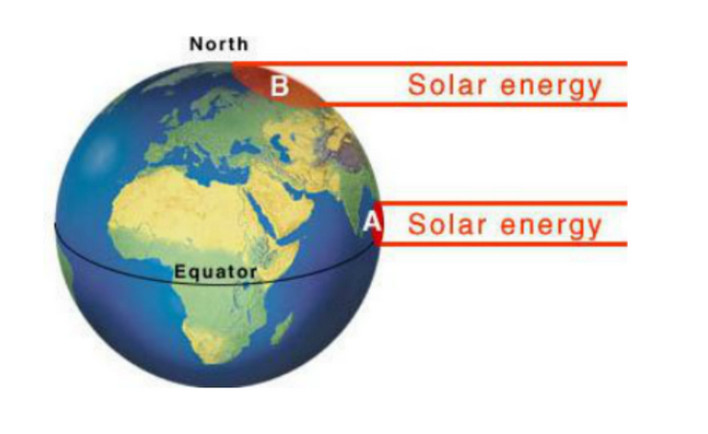 Connect your learning
Outline Sketch map of the World’s Climatic zones
High Pressure
Polar Cell
Polar Cell
ARCTIC CIRCLE
Low Pressure
Ferrell Cell
Ferrell Cell
High Pressure
TROPIC OF CANCER
Hadley Cell
Hadley Cell
Low Pressure
EQUATOR
A
B
C
D
E
F
G
Tropical
Mediterranean
Dry
Temperate
Mountainous
Continental
Polar
TROPIC OF CAPRICORN
High Pressure
Low Pressure
ANTARCTIC CIRCLE
High Pressure
Here you can see that warm ocean currents affect climate type – allowing temperate climates further north in Western Europe for example, or Polar climates further south on the Eastern side of North America.  
The deserts or “Dry” climates occur in a band where the atmospheric pressure is high and air is SINKING
North Pole (90°N)
Model of Atmospheric circulation
What is happening to the air in the global circulation model in our Polar regions?

What type of pressure would there be?

What does this mean for the climate experienced in the Arctic (north) and Antarctic (south)?
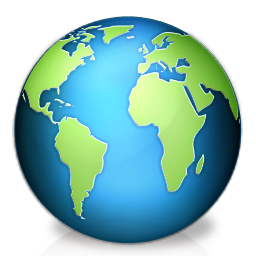 Connect your learning
Polar Cell
60°N
Ferrell Cell
30°N
Hadley Cell
EQUATOR 0°
30°S
60°S
South Pole (90°S)
Polar Climate
Polar Climate
Objectives
Outcomes
To understand why it is cold in our polar regions
To understand why our polar areas are classified as deserts
To have the ability to calculate means, totals and interpret climate graphs
A labelled sketch diagram on how latitude affects temperature
A list of reasons in a table on why snow fall rates are very low in the Arctic and Antarctic regions
Calculated and interpreted means and totals
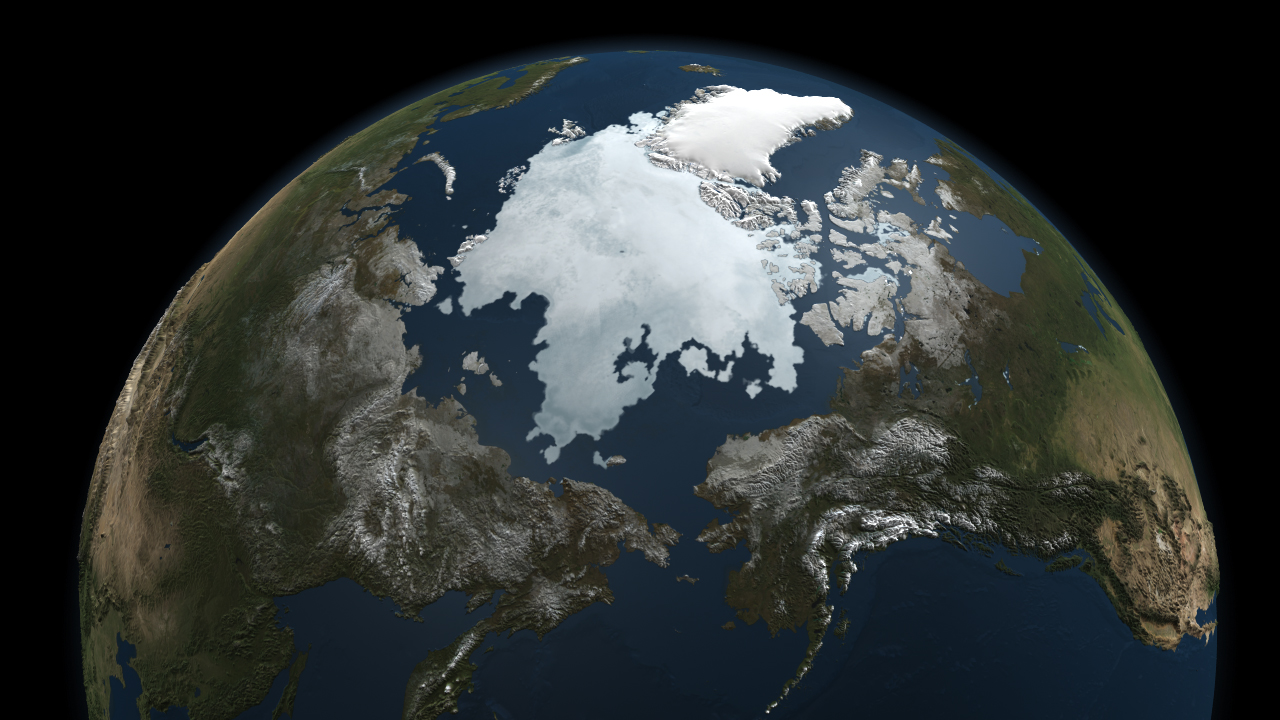 Polar Climate
Spot the differences! In pairs try to explain the differences between Antarctica and the Arctic
What do the 2 areas have in common?
Antarctica is a CONTINENT with land mass under the ice, mountains and volcanoes.
The Arctic is largely sea ice with some parts of countries intruding
Sea ice typically covers about 14 to 16 million km2 in late winter in the Arctic 
Antarctica is 14 million km2 PLUS 17 to 20 million km2 of sea ice in the Antarctic Southern Ocean in winter.
We often don’t see the full extent of Antarctica on maps of the world – why not?
Image Credits: NASA https://www.nasa.gov/topics/earth/features/ice-min-approach.html
https://www.nasa.gov/audience/forstudents/k-4/stories/nasa-knows/what-is-antarctica-k4.html
POLAR CLIMATE - Why is it so cold at the poles?
Draw a simple labelled sketch of the image opposite
In a paragraph explain why it generally gets colder as we move from the equator to the poles
In a paragraph, consider how this would affect you at your LATITUDE on the globe.
Based on this information – where would YOU like to live and why?
North Pole
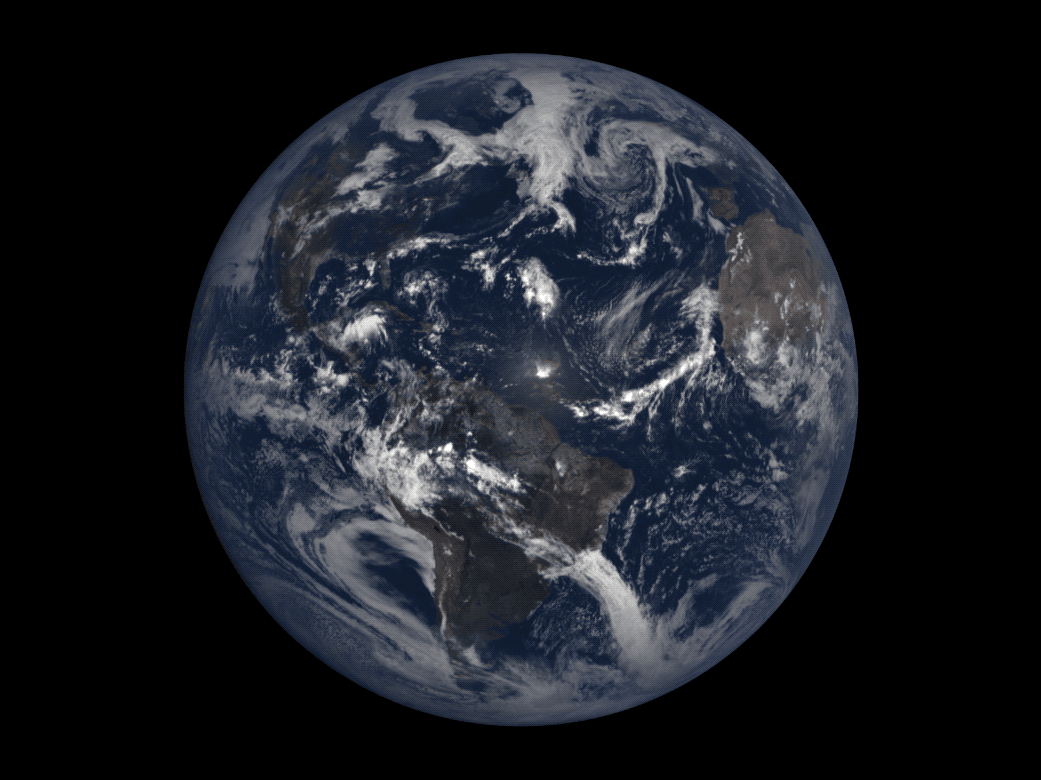 Approximate position of Arctic Circle
Further North and South the curve of the Earth means that the same amount of solar radiation has more land to cover
So it is less concentrated
The Sun’s energy hits the Equatorial regions flat on
Approximate position of Equator
So it is more concentrated
Approximate position of Antarctic Circle
South Pole
Earth Image credit – NASA EPIC team https://explorer1.jpl.nasa.gov/galleries/earth-from-space/#gallery-17
Time to THINK!
What impact would this have on the concentration of the Sun’s energy as you move progressively North from the Equator?




How much energy would be received inside of the Arctic Circle in the winter months?



6 months later, what impact would this have on energy received in the Antarctic circle?
However, the Earth is tilted at an angle of 23.5° relative to the sun, so at the Winter Solstice (21st or 22nd of December) for the Northern Hemisphere It would look more like this…
North Pole
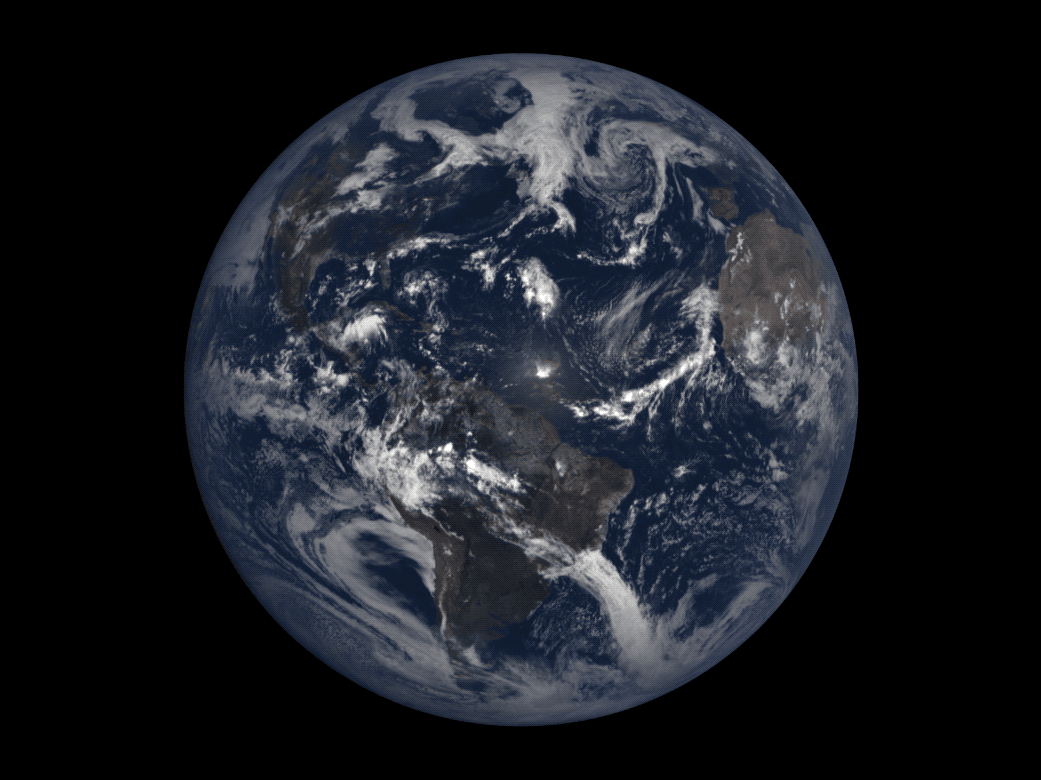 Approximate position of Arctic Circle
It would spread out even more than on the previous diagram!
Approximate position of Equator
None, there would be 24 hours of darkness!!!
Approximate position of Antarctic Circle
South Pole
The same as in the Arctic circle 6 months earlier – 24 hours of darkness
North Pole
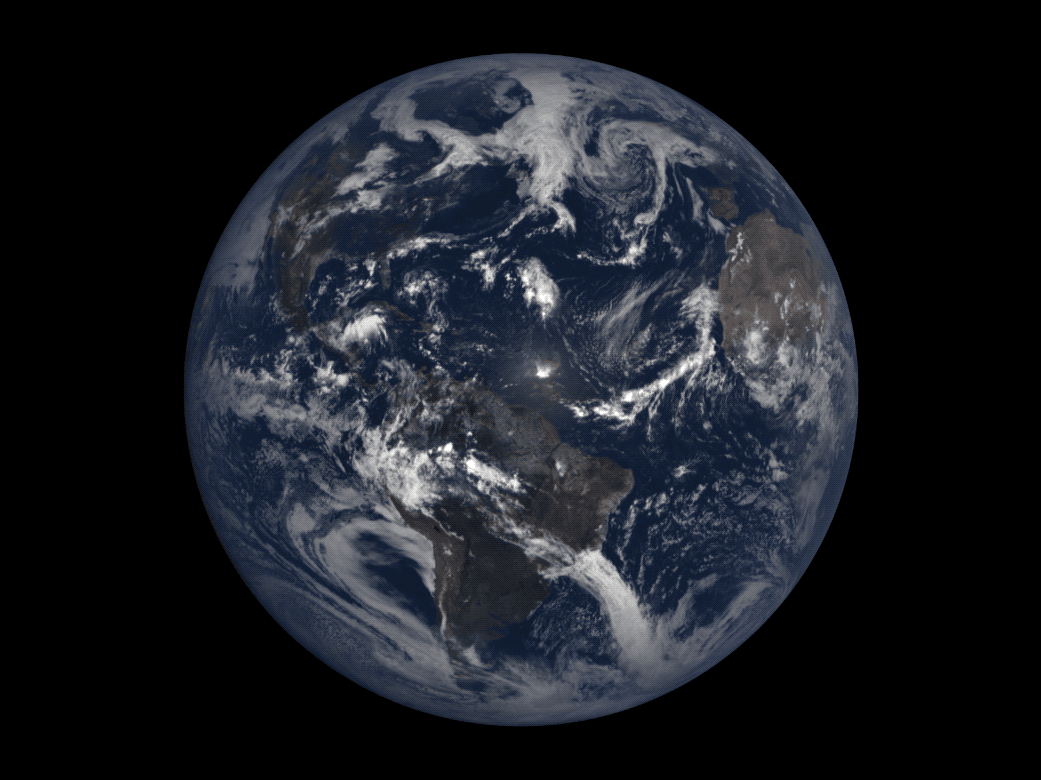 Approximate position of Arctic Circle
Approximate position of Equator
Approximate position of Antarctic Circle
South Pole
South Pole
In addition,  at the Summer Solstice (21st or 22nd of June) for the Northern Hemisphere it would look more like this…
Polar Weather – Can it be too cold to snow?
TEMPERATURE (° C) DATA FOR 3 RESEARCH STATIONS IN ANTARCTICA
PRECIPITATION (mm) DATA FOR 3 RESEARCH STATIONS IN ANTARCTICA
2 = Amundsen-Scott (90° S -the base at the South Pole). Height 2880 metres.
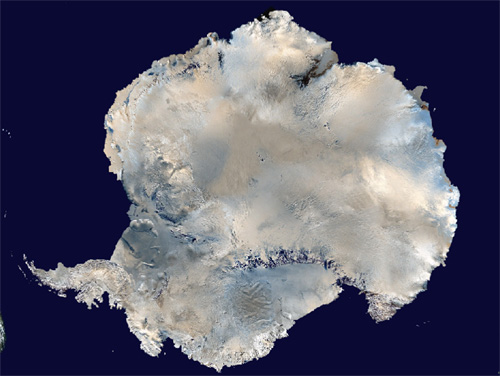 1 = Vostok (78°S -near to the 'Pole of Inaccessibility’ - the point on Antarctica that is furthest from the sea in any direction). Height 3448 metres.
3 = McMurdo (79°S -on the coast of the Ross Sea). Height 24 metres.
Polar Weather – Can it be too cold to snow?
TEMPERATURE (° C) DATA FOR 3 RESEARCH STATIONS IN ANTARCTICA
PRECIPITATION (mm) DATA FOR 3 RESEARCH STATIONS IN ANTARCTICA
Calculate the mean annual temperature and the total precipitation for all 3 stations.
Look at the temperature data – can you explain why it is so cold at all 3 stations referring back to what we have just learnt?
Is there a lot of precipitation or a small amount?
Look at the temperature and precipitation data.  What happens to the amount of precipitation as the temperature falls?
Could any of the information around the map help to explain this pattern?
Polar Weather – Can it be too cold to snow?
TEMPERATURE (° C) DATA FOR 3 RESEARCH STATIONS IN ANTARCTICA
PRECIPITATION (mm) DATA FOR 3 RESEARCH STATIONS IN ANTARCTICA
2 = Amundsen-Scott (90° S -the base at the South Pole). Height 2880 metres.
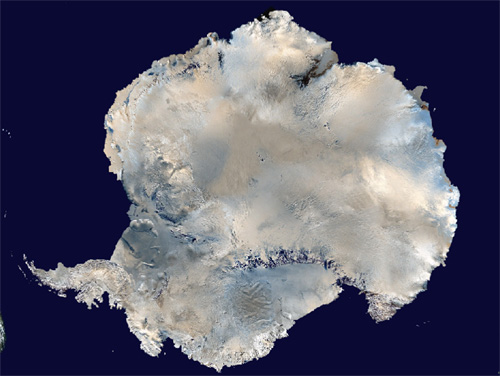 EXTENSION - Any area on Earth with less than 250mm of rainfall is classified as a desert.  What does this mean for the 3 stations on Antarctica?
1 = Vostok (78°S -near to the 'Pole of Inaccessibility’ - the point on Antarctica that is furthest from the sea in any direction). Height 3448 metres.
3 = McMurdo (79°S -on the coast of the Ross Sea). Height 24 metres.
2 = Amundsen-Scott (90° S -the base at the South Pole). Height 2880 metres.
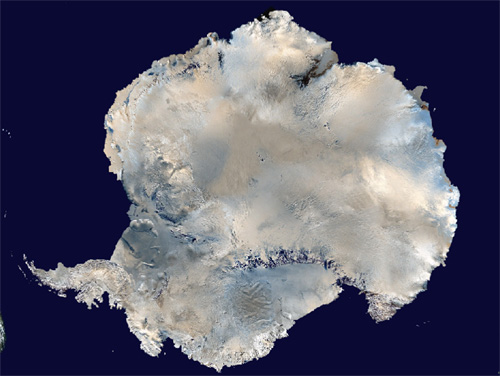 1 = Vostok (78°S -near to the 'Pole of Inaccessibility’ - the point on Antarctica that is furthest from the sea in any direction). Height 3448 metres.
3 = McMurdo (79°S -on the coast of the Ross Sea). Height 24 metres.
Polar Weather – Can it be too cold to snow? Reasons why…
Complete the table by deciding why the factors might make it too cold for snow in Antarctica
However, the Earth is tilted at an angle of 23.5° relative to the sun, so at the Winter Solstice (21st or 22nd of December) for the Northern Hemisphere It would look more like this…
?
60 secs
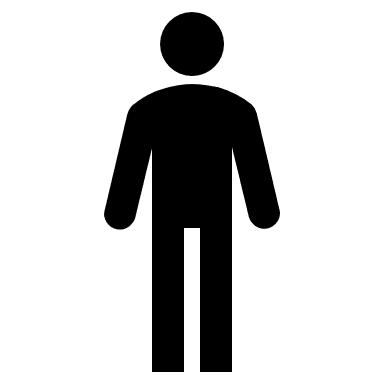 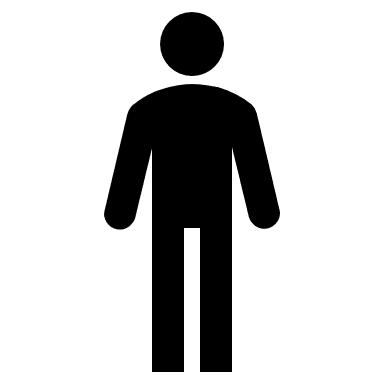 Review – polar weather.  You have 60 seconds to talk uninterrupted about the images on this page with a partner
North Pole
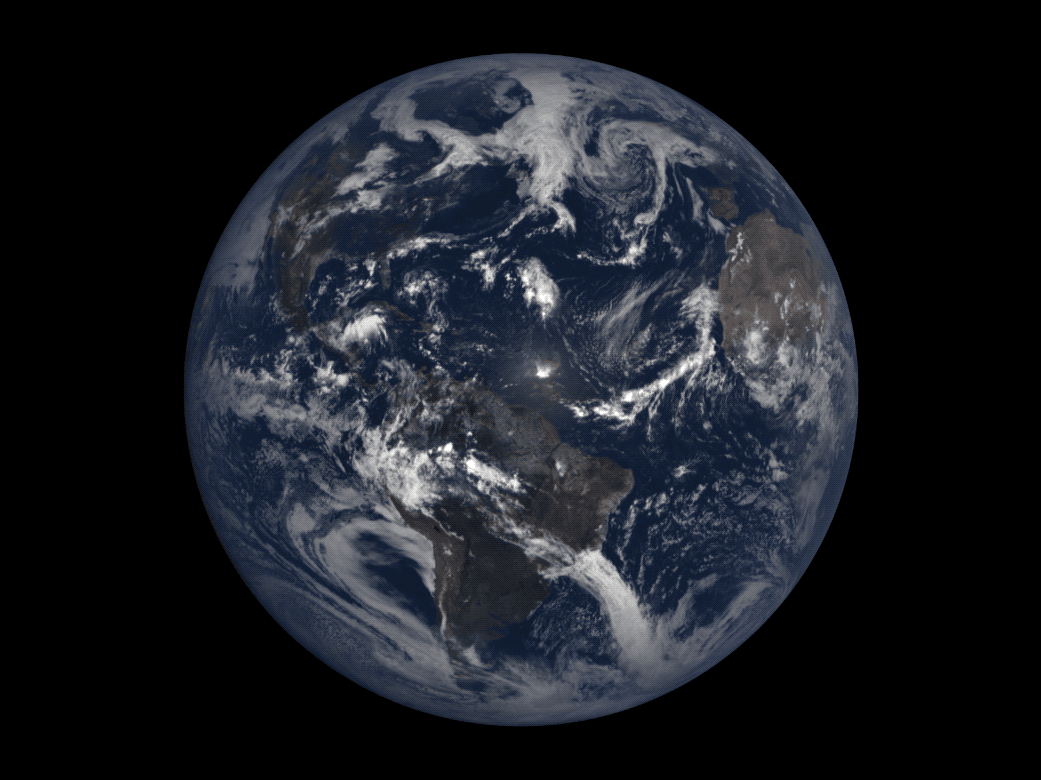 Approximate position of Arctic Circle
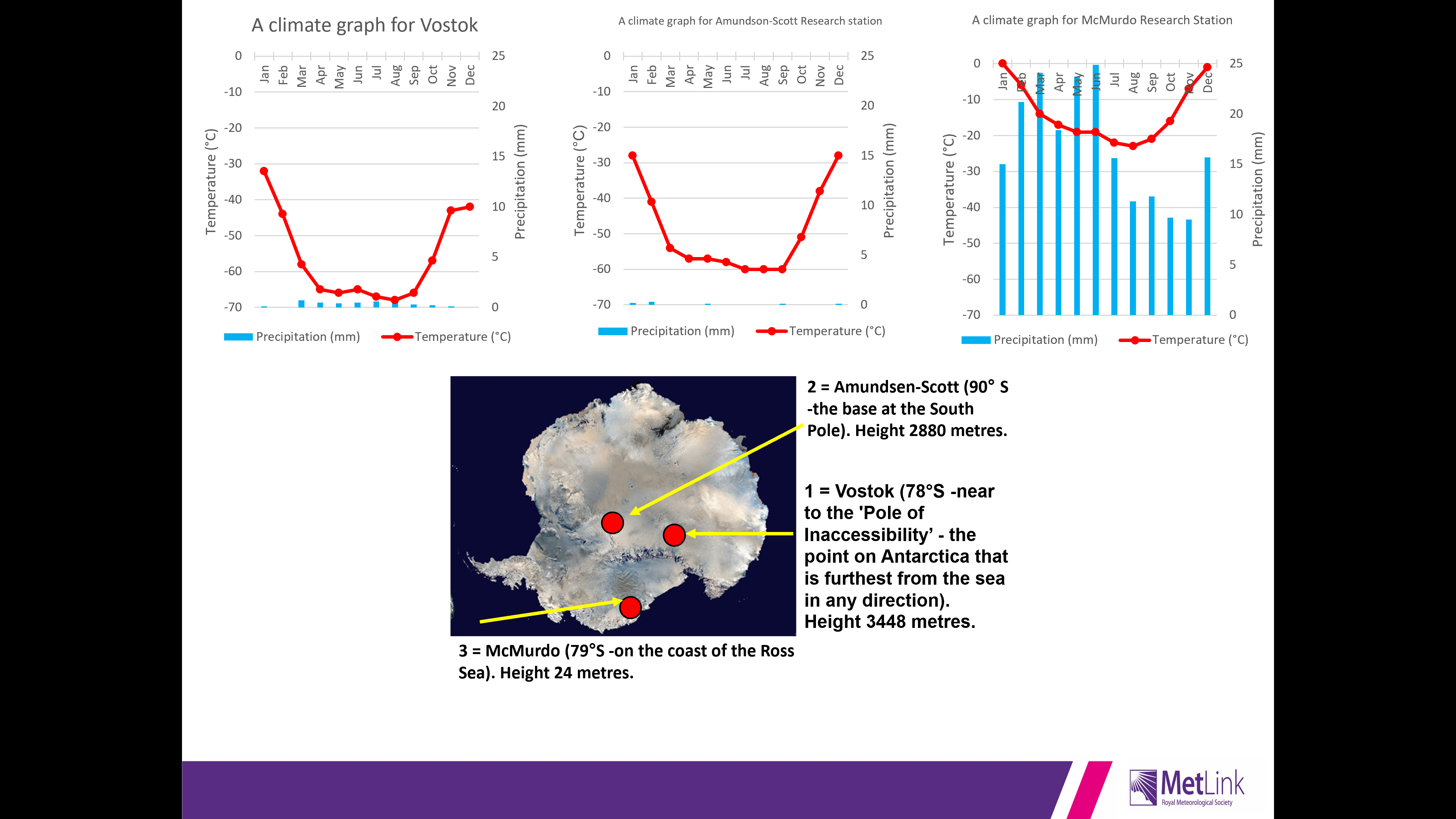 Approximate position of Equator
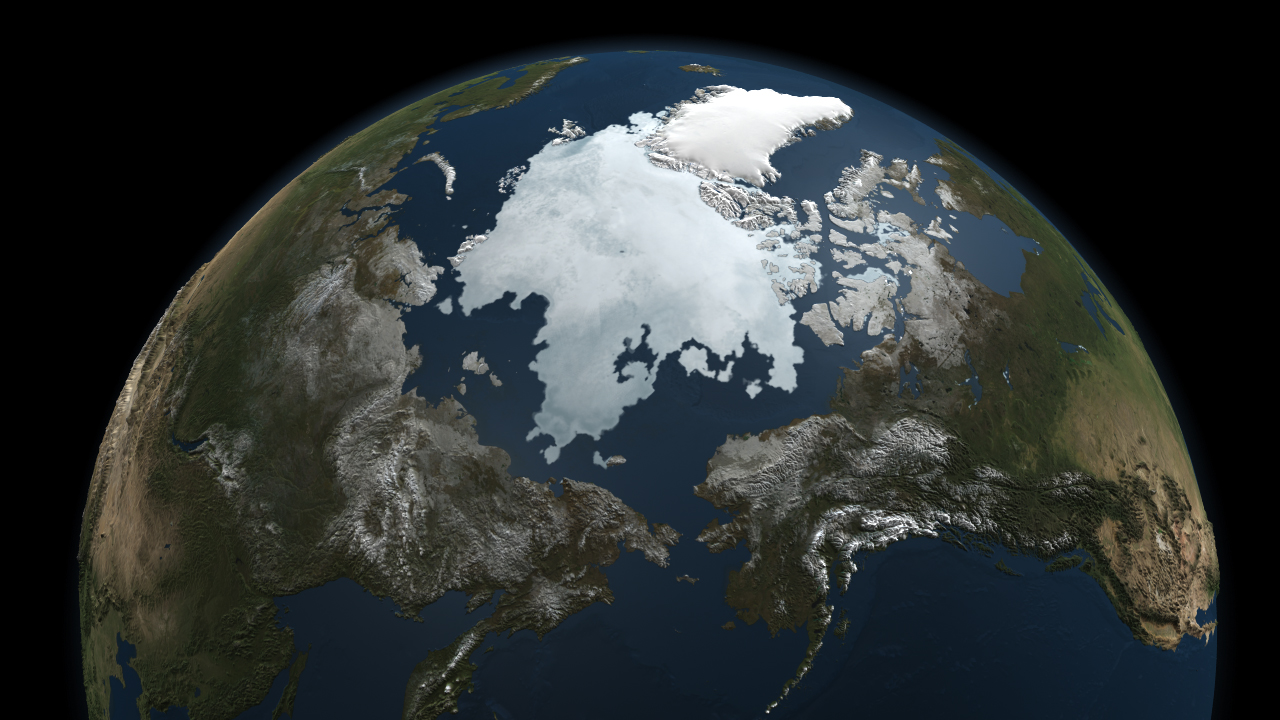 Approximate position of Antarctic Circle
South Pole
OR try https://quizlet.com/_8y583a?x=1jqt&i=38anvz
Homework
Visit https://www.spri.cam.ac.uk/museum/diaries/scottslastexpedition/page/2/ 
For one week of the diary, complete the following table in your class books. Not all the information will be available for every day
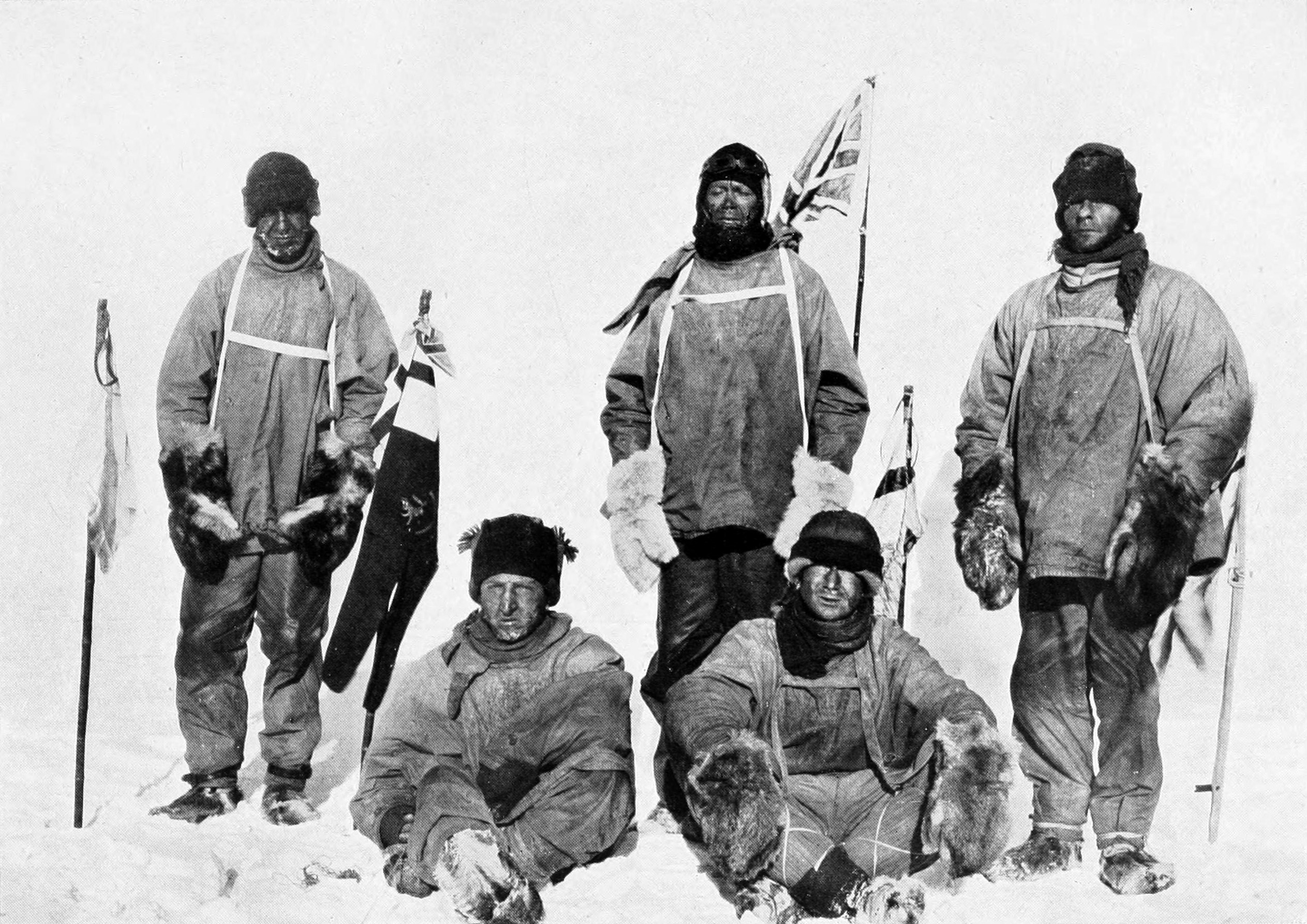 Robert Falcon Scott was a Royal Navy officer and explorer.

He led the Terra Nova expedition of 1910–1913 with a party of five which reached the South Pole on 17 January 1912, less than five weeks after Amundsen's South Pole expedition.

On their way back a planned meeting with supporting dog teams from the base camp failed.

At a distance of 162 miles (261 km) from their base camp at Hut Point and approximately 12.5 miles (20 km) from the next depot, Scott and his companions died.
By Henry Bowers (1883–1912) - Huxley, Leonard (ed) (1913) "The Return from the Pole" in Scott's Last Expedition, Volume 1, New York, United States: Dodd, Mead and Company, pp. Opposite p. 374 Retrieved on 3 November 2011., Public Domain, https://commons.wikimedia.org/w/index.php?curid=17226333
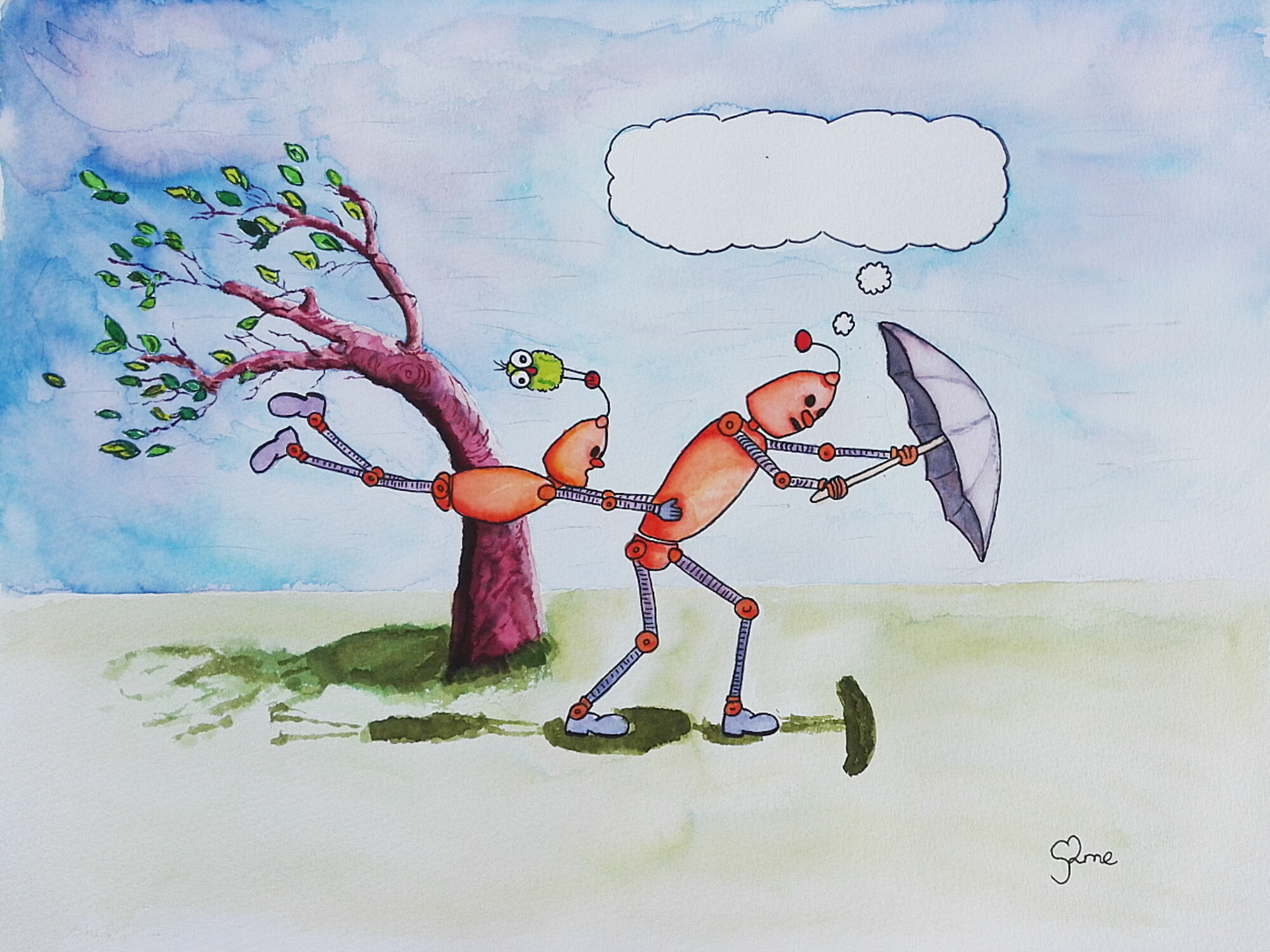 Would you rather live somewhere with an extreme hot climate or an extreme cold climate?
Thunk Question
Thunk question
“A Thunk question is a…simple-looking question about everyday things that stops you in your tracks and helps you start to look at the world in a whole new light.” https://www.independentthinking.co.uk/thunks/ 
n.b. Thunk in this sense is not an official word in the Cambridge English Dictionary!
Polar Weather and climate change
1850
1900
2018
2000
1950
Polar regions are warming faster than the rest of the world.  Summarise this flow chart with a tweet of 280 characters
Climate Warms
Ice melts
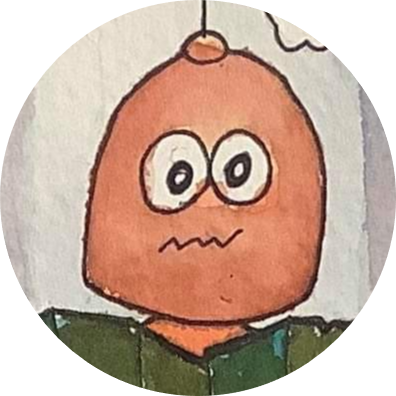 Darker surface reflect less sunlight, so more of the Sun’s energy is absorbed
More ocean and land surface exposed